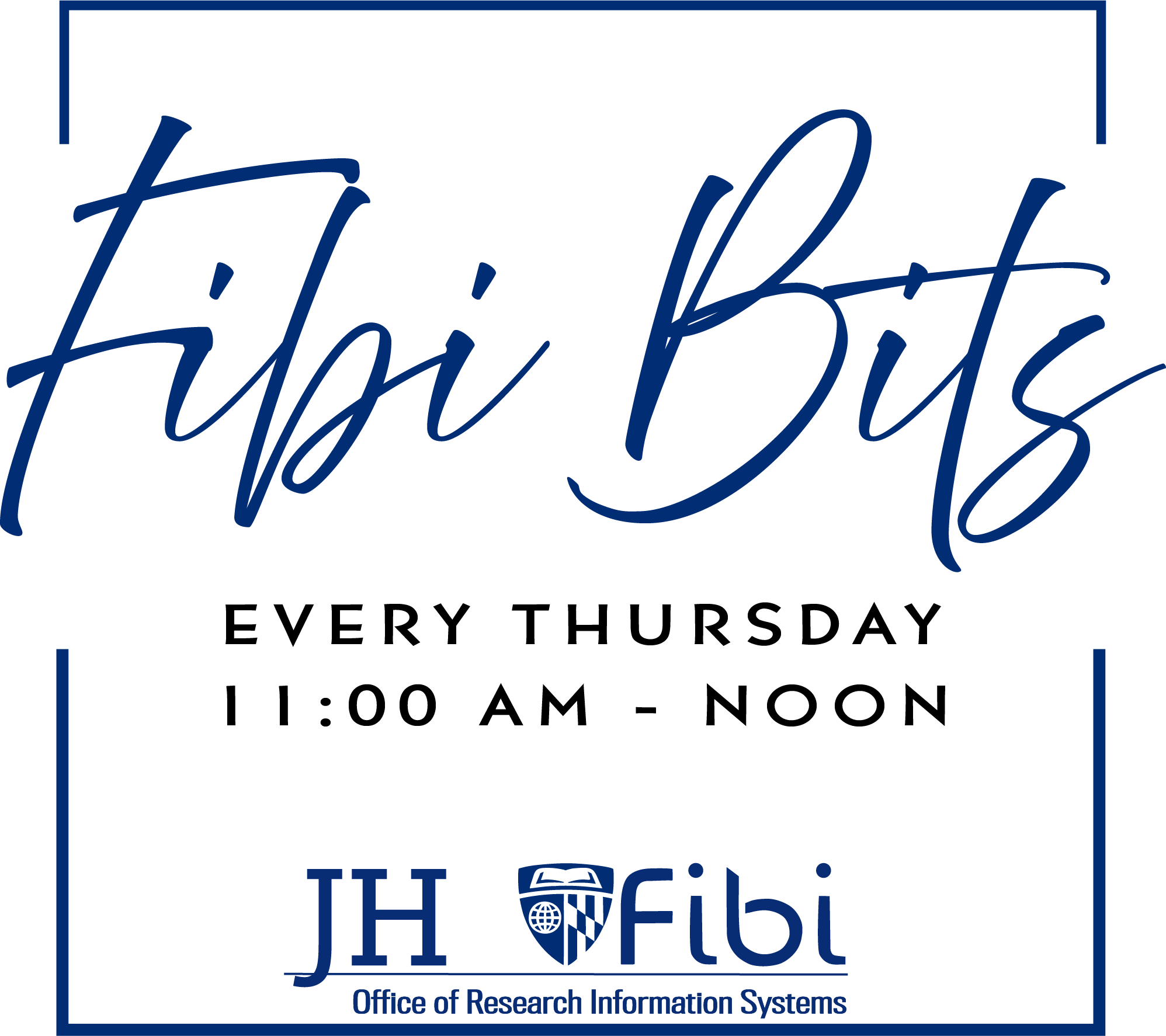 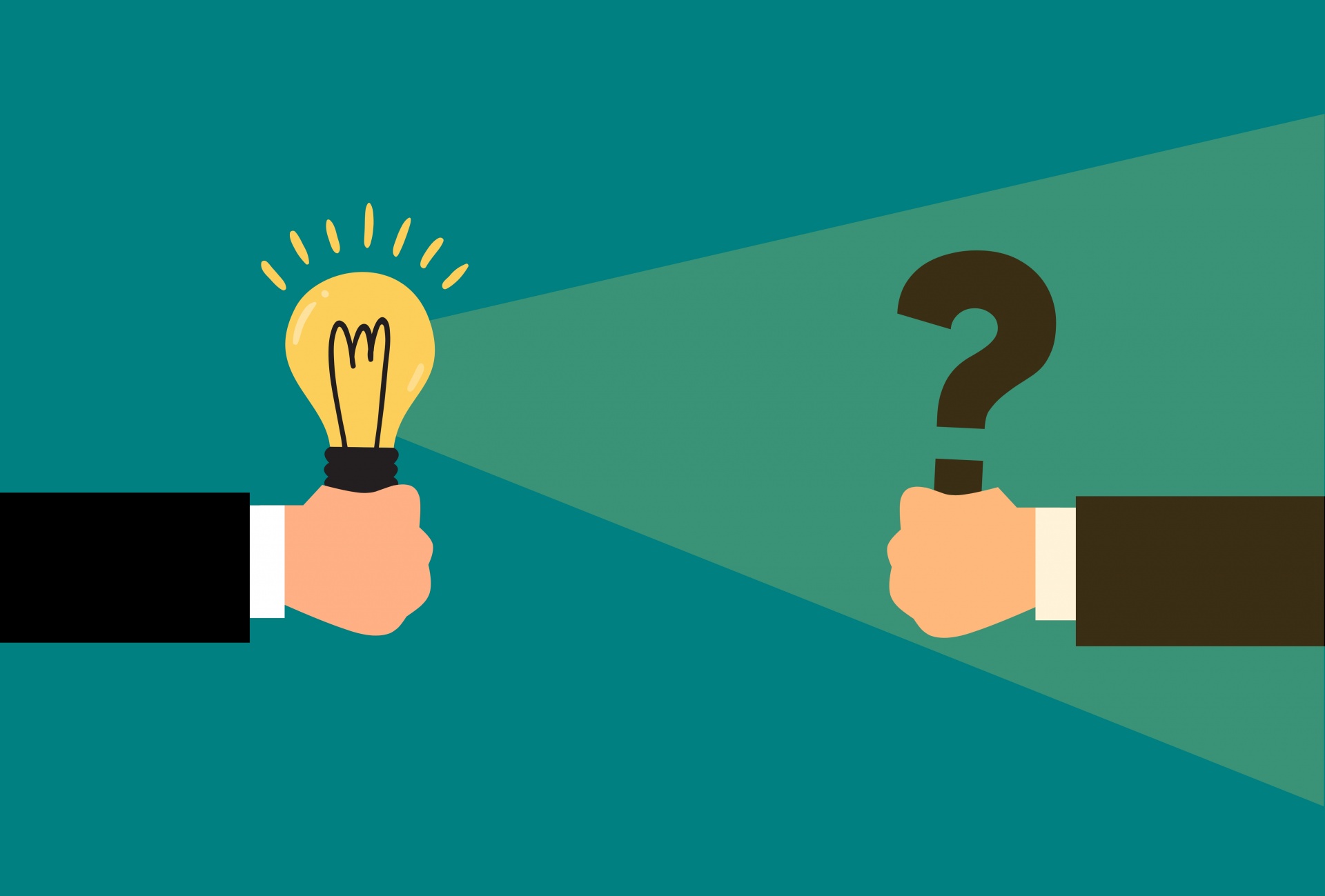 Welcome
This Week’s Hot Topics:
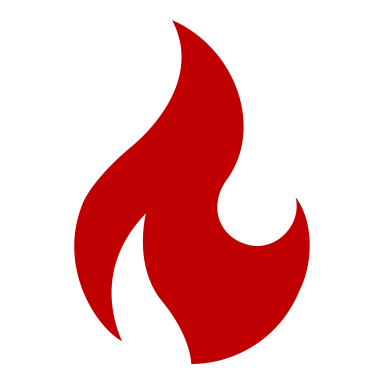 4/18/24
Sorting
Lead Unit didn’t populate – What now?
Deactivate a PD
Patch Update 
Highlight Enhancements Request that are in Development
53
Requests have been logged with Polus
Enhancement Requests reported – Including but not limited to:
Service Requests – Escalated and Discussing 
		Recall, Deactivate, Personnel Tab
Edit/Delete Comments
Column showing the date created in SR Search
Elastic Searches – Return more information, such as full name to include search by person in the Org field of a PD